clown
פורית אברמוב
clown
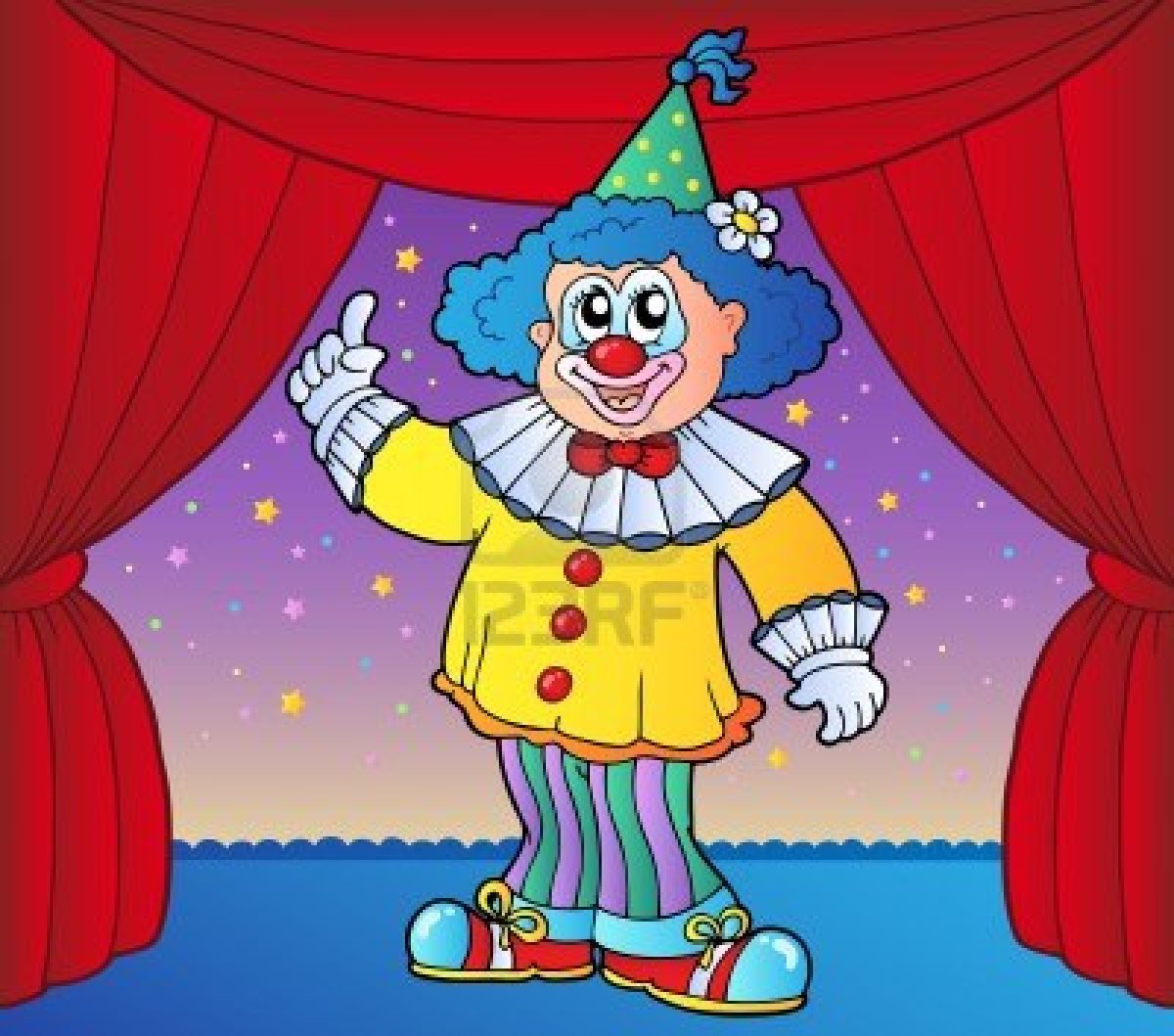 פורית אברמוב
nurse
פורית אברמוב
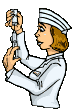 פורית אברמוב
guard
פורית אברמוב
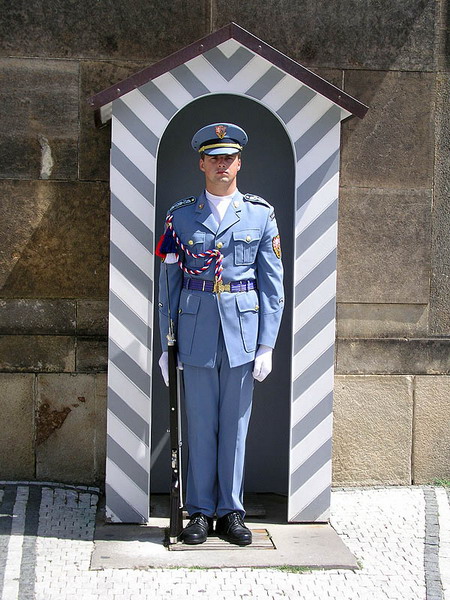 פורית אברמוב
Balloon man
פורית אברמוב
Balloon man
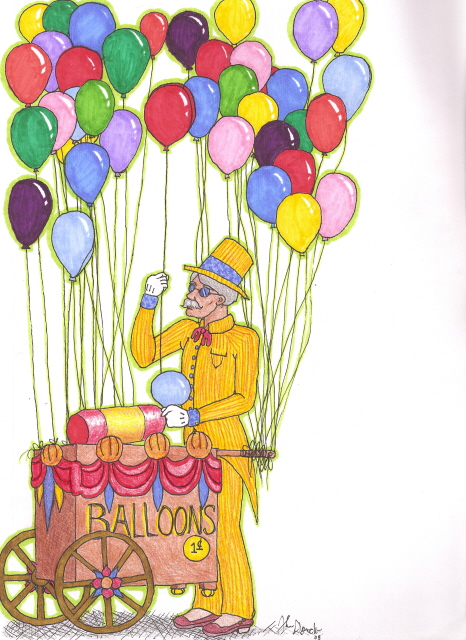 פורית אברמוב
fireman
פורית אברמוב
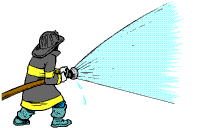 פורית אברמוב
teacher
פורית אברמוב
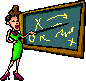 פורית אברמוב
pupil
פורית אברמוב
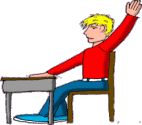 פורית אברמוב
shopkeeper
פורית אברמוב
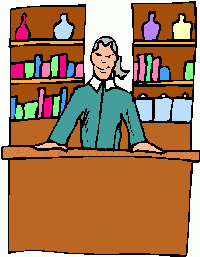 פורית אברמוב
doctor
פורית אברמוב
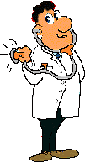 פורית אברמוב
driver
פורית אברמוב
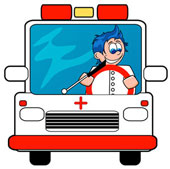 פורית אברמוב
policeman
פורית אברמוב
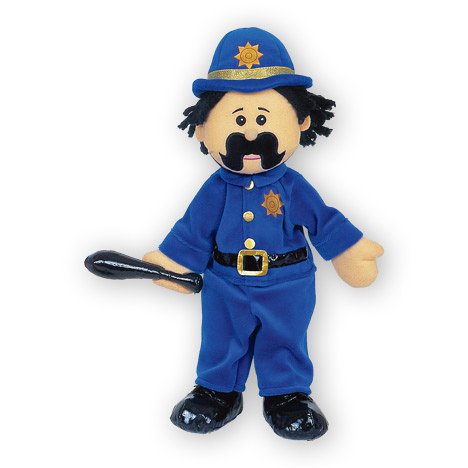 פורית אברמוב
policestation
פורית אברמוב
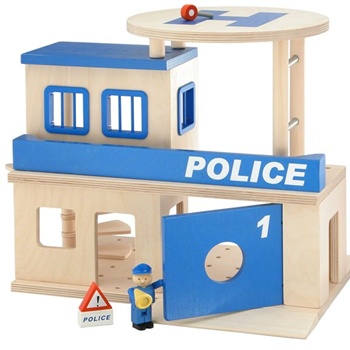 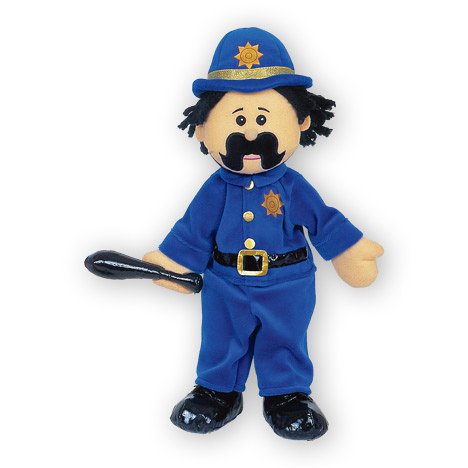 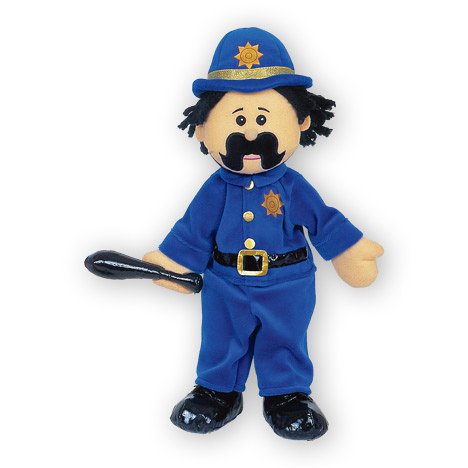 פורית אברמוב
Fire station
פורית אברמוב
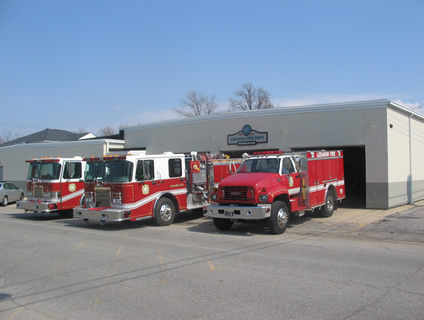 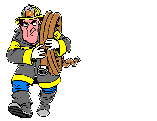 פורית אברמוב
mall
פורית אברמוב
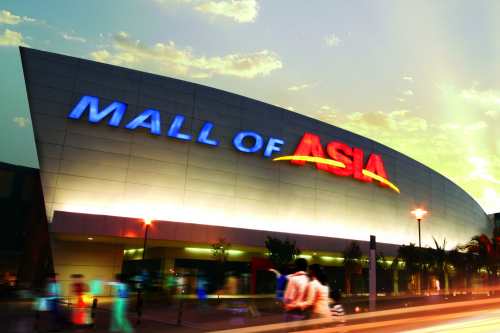 פורית אברמוב
supermarket
פורית אברמוב
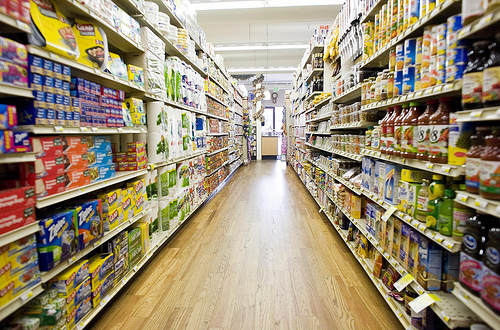 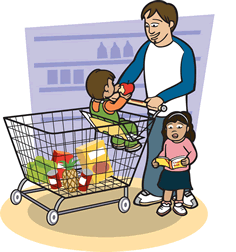 פורית אברמוב
hospital
פורית אברמוב
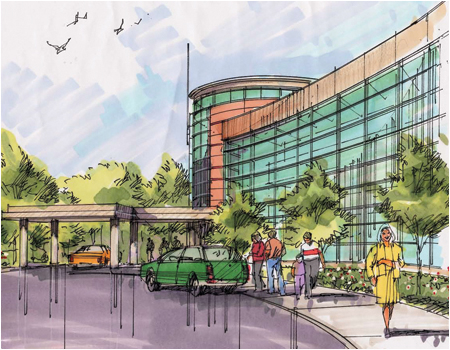 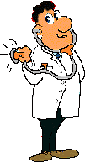 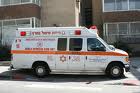 פורית אברמוב